ГЕРОИ  ОТЕЧЕСТВЕННОЙ  ВОЙНЫ 1812 ГОДА
ГБОУ школа №657 Приморского района 
Воспитатель  Михайлова М. Б.
КАРТА ЕВРОПЫ 1812 ГОДА
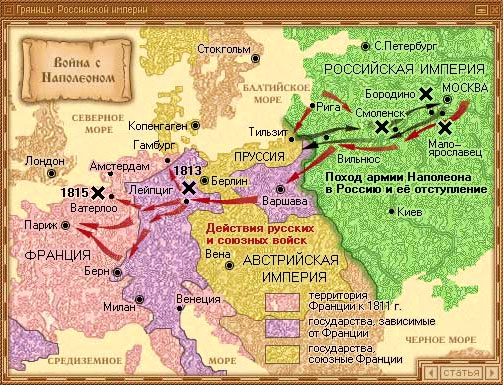 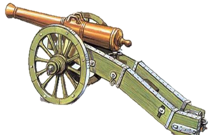 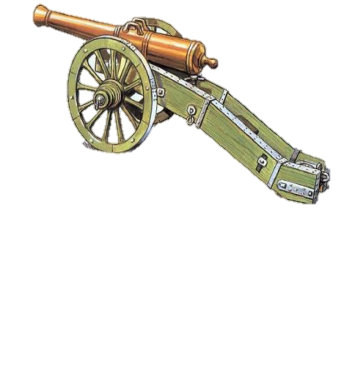 Французские войска подошли к границе и вторглись на территорию России. Началась Отечественная война.
Отечественная война началась 23 июня 1812 года.
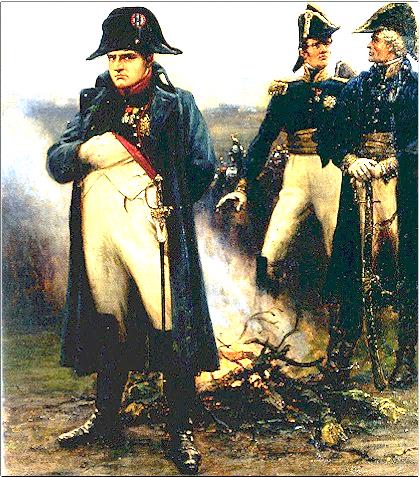 Французская армия во главе с Наполеоном решила  покорить Россию. Армия Наполеона была сильна, в боях она одержала много побед. Но главной своей целью Наполеон считал взятие Москвы.
Он говорил, что если  возьмёт Москву, то поразит Россию в самое сердце.
Наполеон Бонапарт
Михаил Илларионович Кутузов
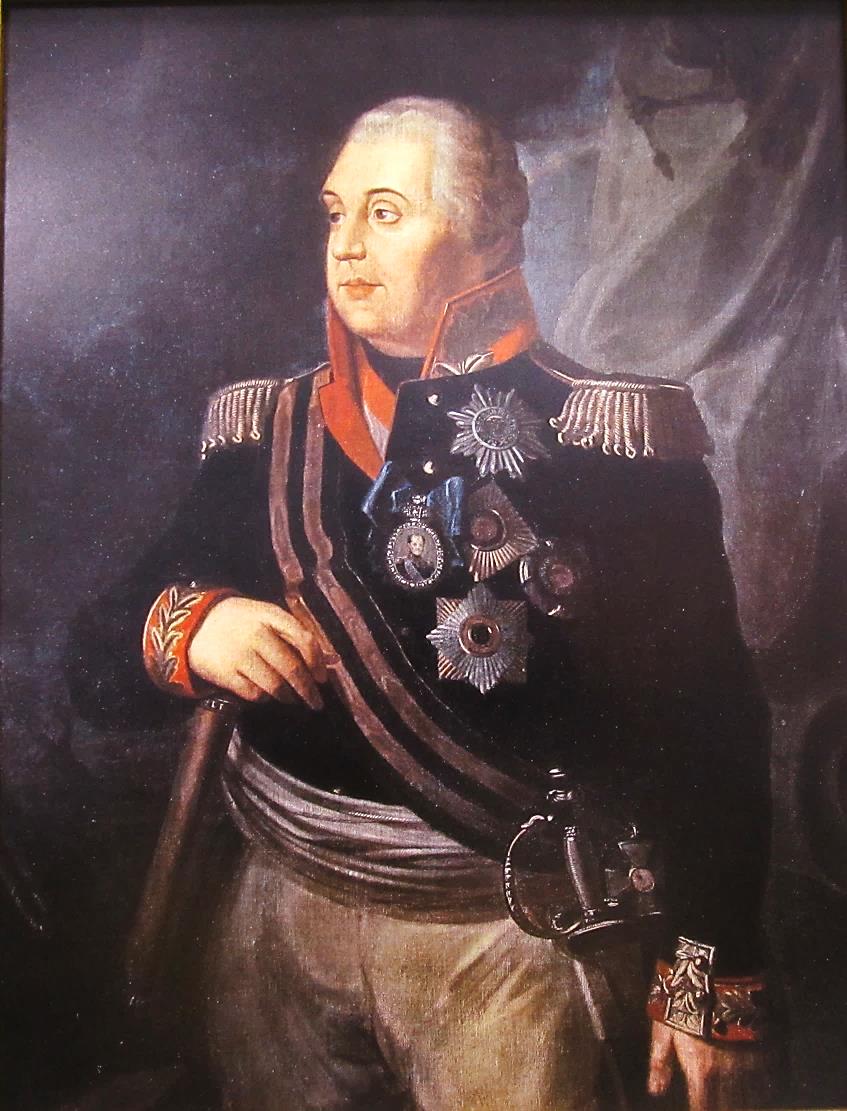 - русский полководец, генерал-фельдмаршал. Родился в Санкт-Петербурге. С детства получил хорошее образование, знал несколько иностранных языков.
 В чине капитана служил под руководством Суворова. Проходил службу в действующей армии. Отличился при взятии Измаила, когда повёл солдат на приступ крепости. Его подвиг был высоко оценен Суворовым.
Кутузов М.И. был назначен Главнокомандующим  русскими  войсками за 10 дней до Бородинского сражения. 
 Это был умный, смелый, мужественный, добрый полководец. 
Солдаты любили его и говорили: «Приехал Кутузов бить французов».
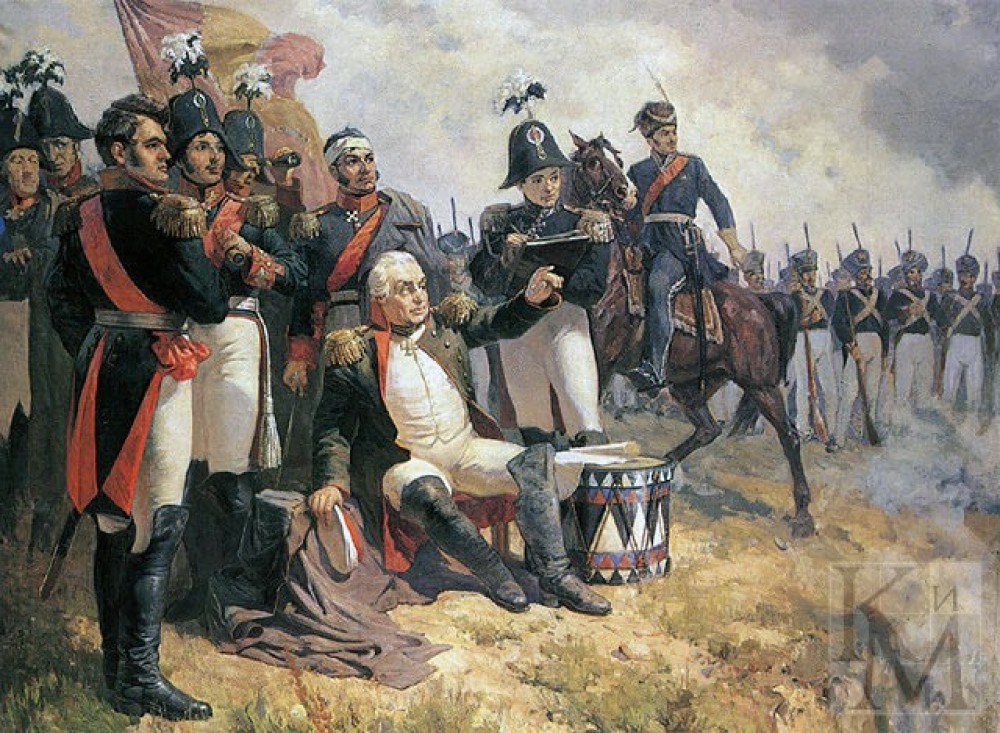 Кутузов умело вёл бои, старался, чтобы как можно меньше погибло солдат. В боях русская армия проявляла стойкость и  решительность.
26 августа 1812 года М. И. Кутузов решил дать бой армии Наполеона у деревни Бородино. Это сражение вошло в историю как Бородинское сражение
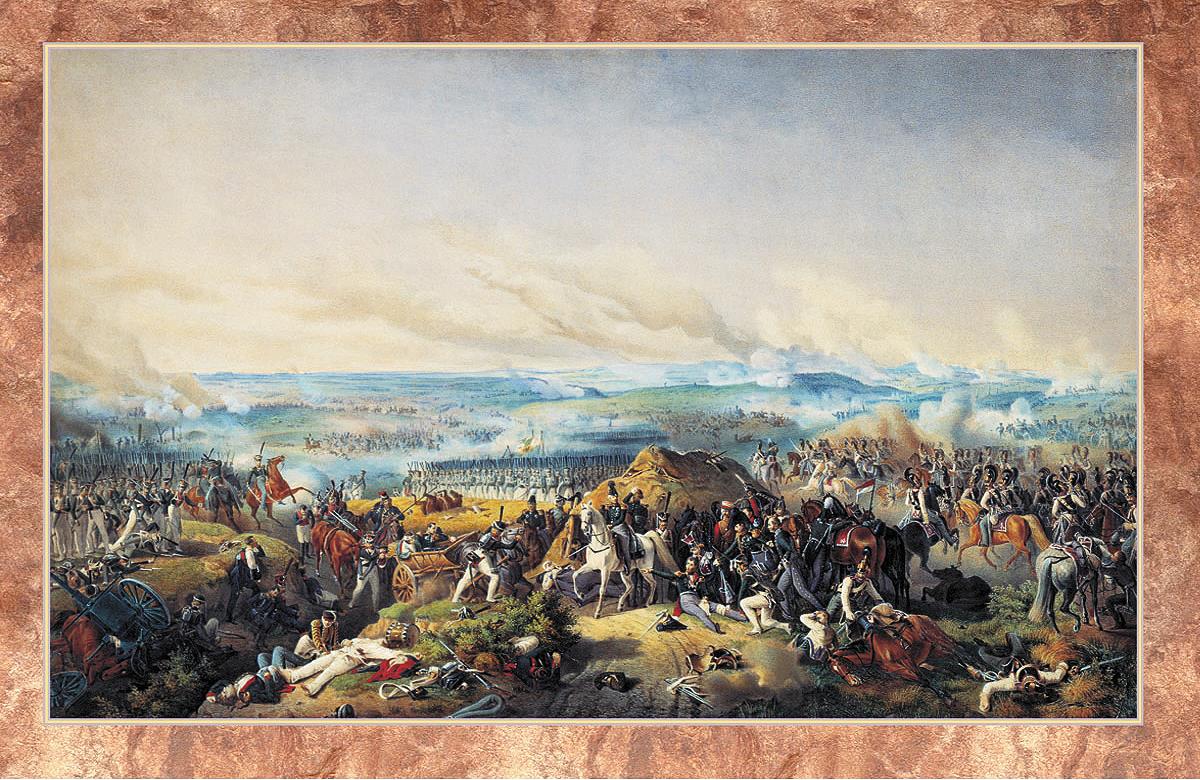 И вот нашли большое поле
Есть разгуляться где на воле
Построили редут!
У наших пушки на макушке!
Чуть утро осветило пушки
И леса синие верхушки-
Французы тут как тут.
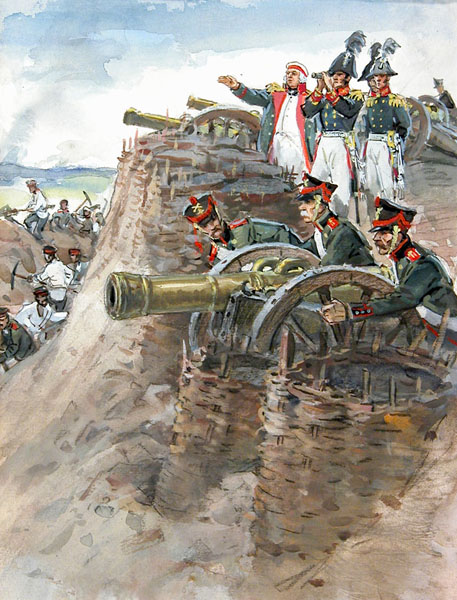 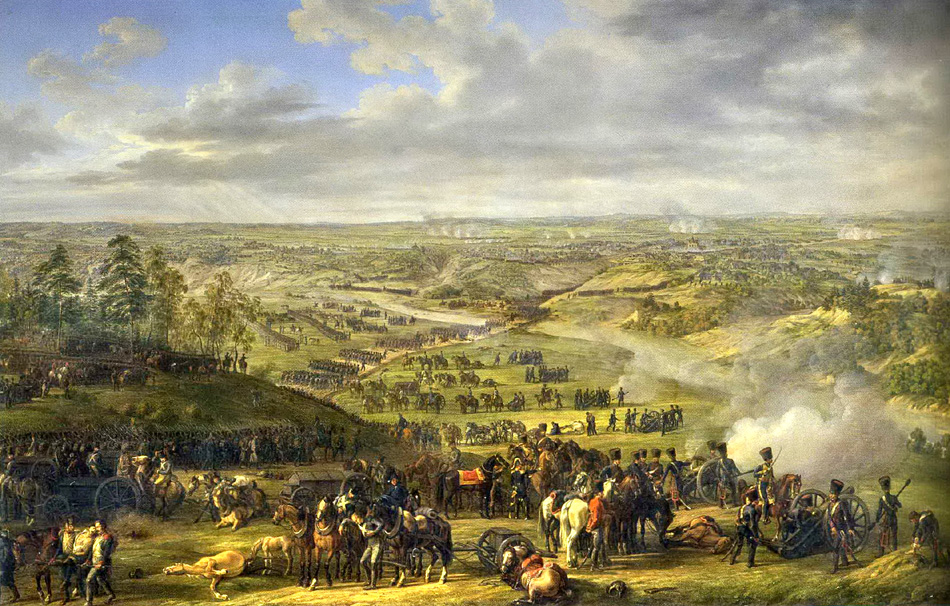 Врагов было в два раза больше, но русские сражались не на жизнь, а насмерть. Это было страшное сражение.
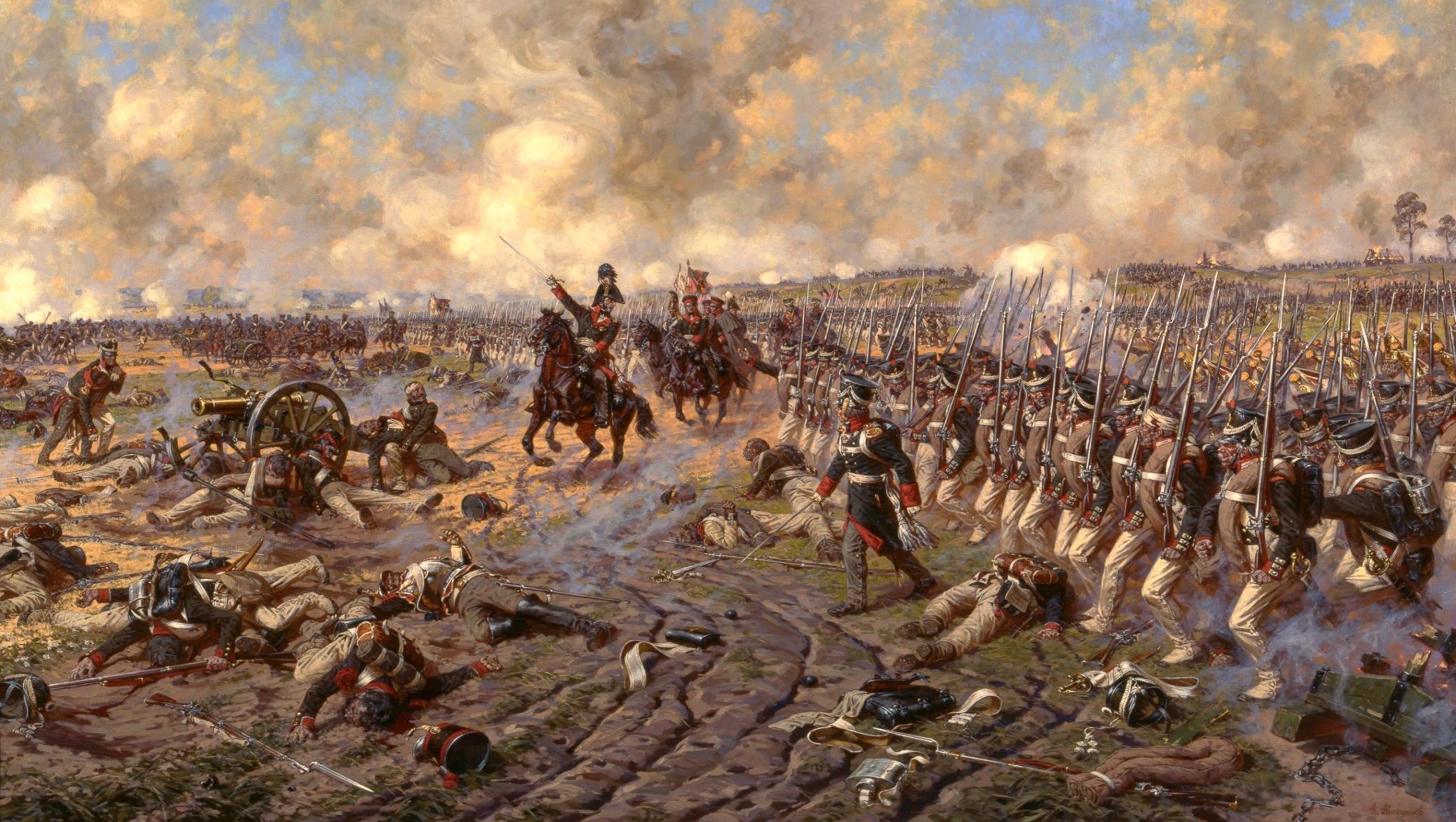 Вам не видать таких сражений! 
Носились знамёна как тени,
В дыму огонь блистал, 
Звучал булат , картечь визжала,
Рука бойцов колоть устала,
И ядрам пролетать мешала 
Гора кровавых тел.
Изведал враг в тот день немало,
Что значит русский бой удалый,
Наш рукопашный бой!
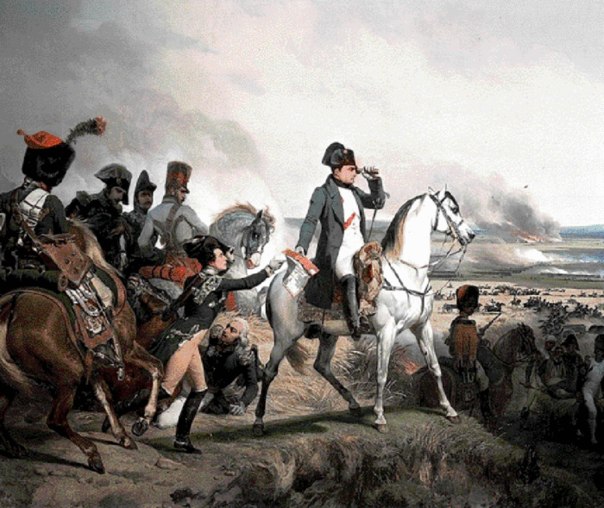 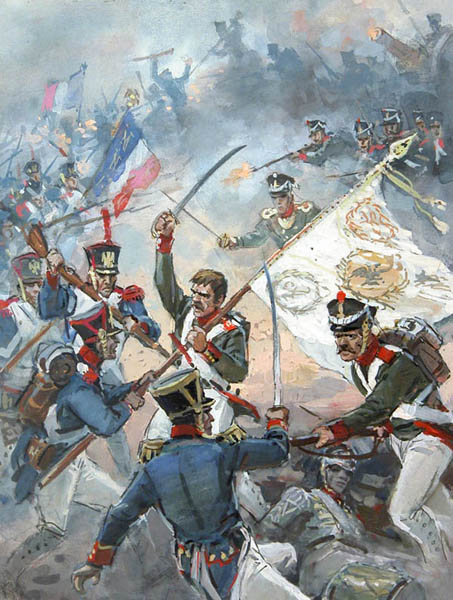 Только тёмная ночь остановила бой! 
Наполеон сказал: «Самое страшное сражение было под Москвой, здесь я увидел, что русские непобедимы!»
СОВЕТ В  ФИЛЯХ
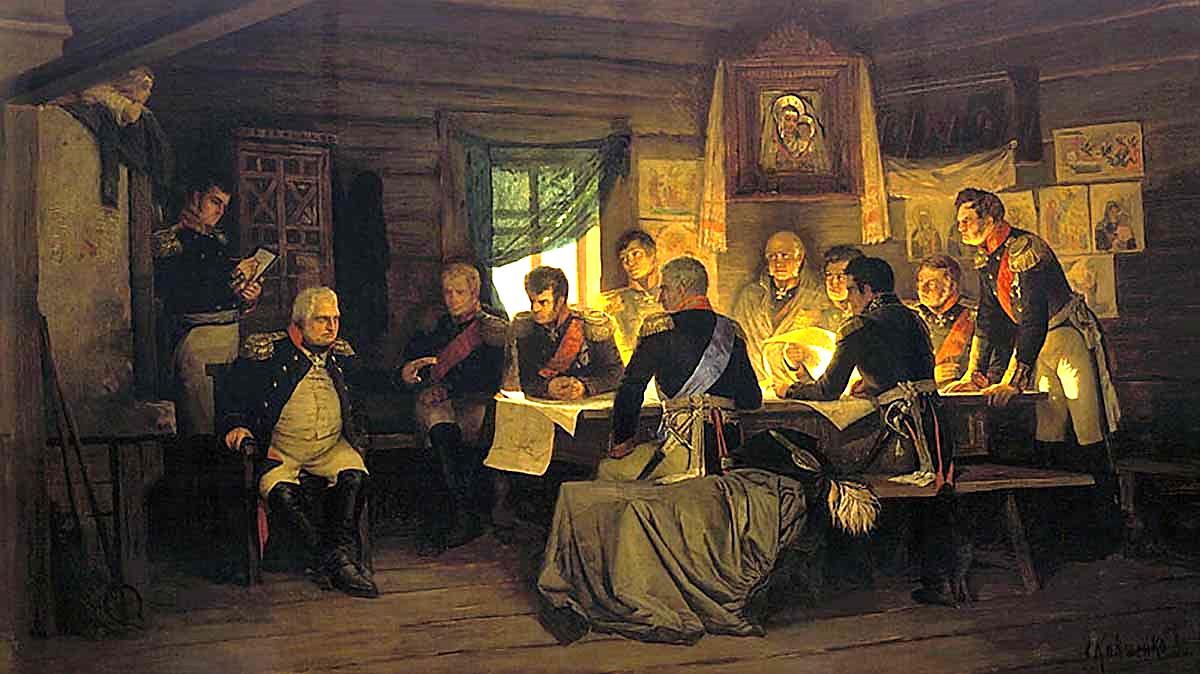 При всей храбрости и стойкости русских солдат силы были не равны, русских было намного меньше чем французов. Кутузов не хотел напрасно терять солдат, поэтому в Филях был проведён военный совет. По решению Кутузова и всех генералов было решено оставить Москву.
«С потерей Москвы ещё не потеряна Россия, а с потерей армии Россия потеряна» - эти слова М.И. Кутузова вошли в историю.
Москва в огне
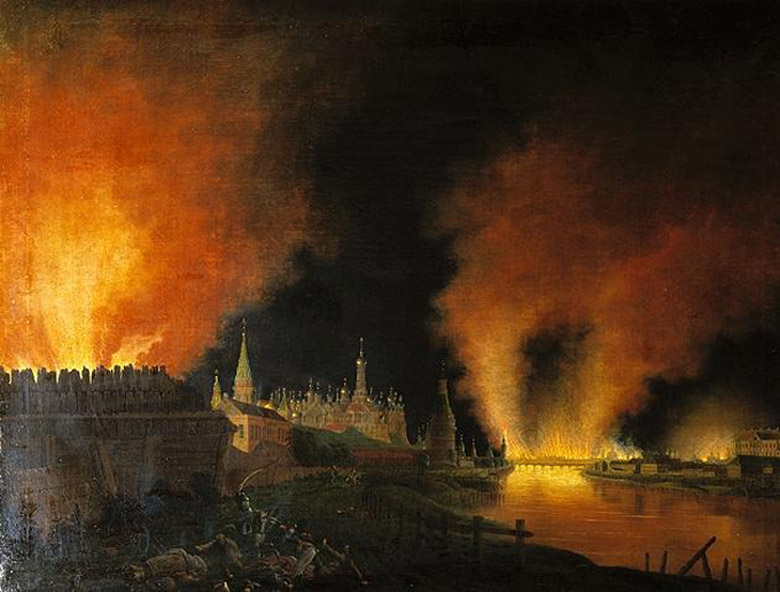 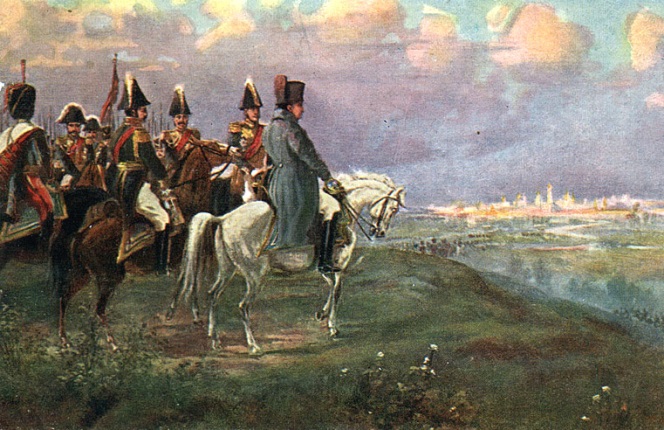 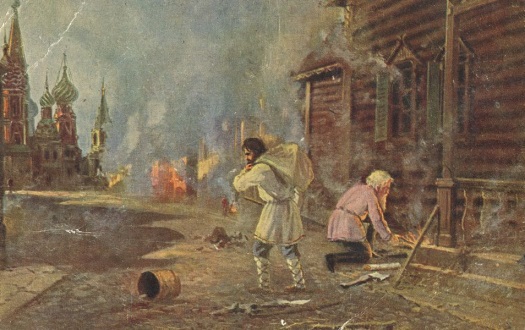 Наполеон ждал, что встречать его выйдут москвичи, но когда французы вошли в Москву она была пуста: москвичи вместе с армией Кутузова покинули город. Уходя они поджигали свои дома, чтобы ни чего не досталось врагу.
Напрасно ждал Наполеон
Последним счастьем упоённый
Москвы колено преклонённой
С ключами старого Кремля:
Нет, не пошла Москва моя
К нему с повинной головою.
Не праздник, не приемный дар,
Она готовила пожар
Нетерпеливому герою.
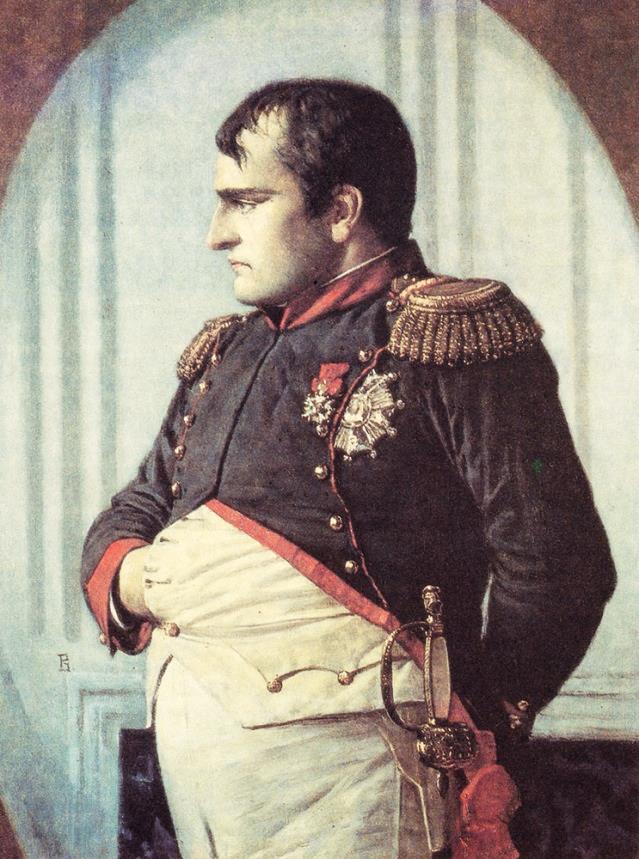 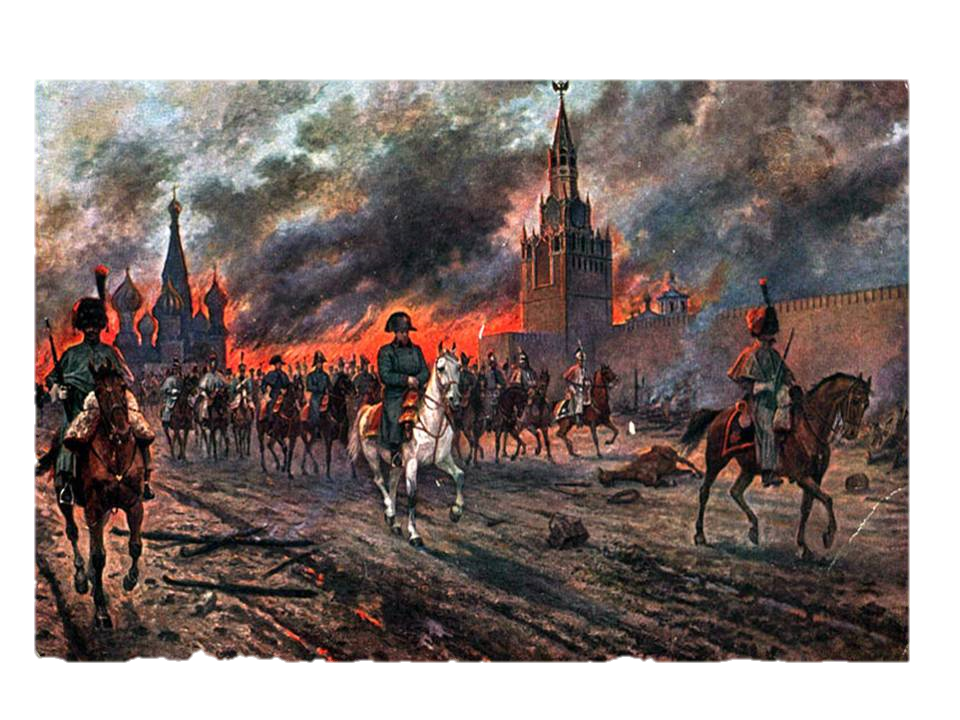 А.С. Пушкин
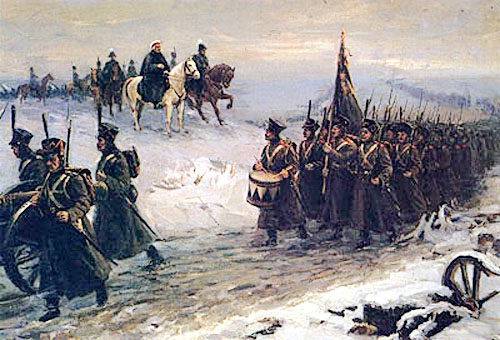 Суровая русская зима
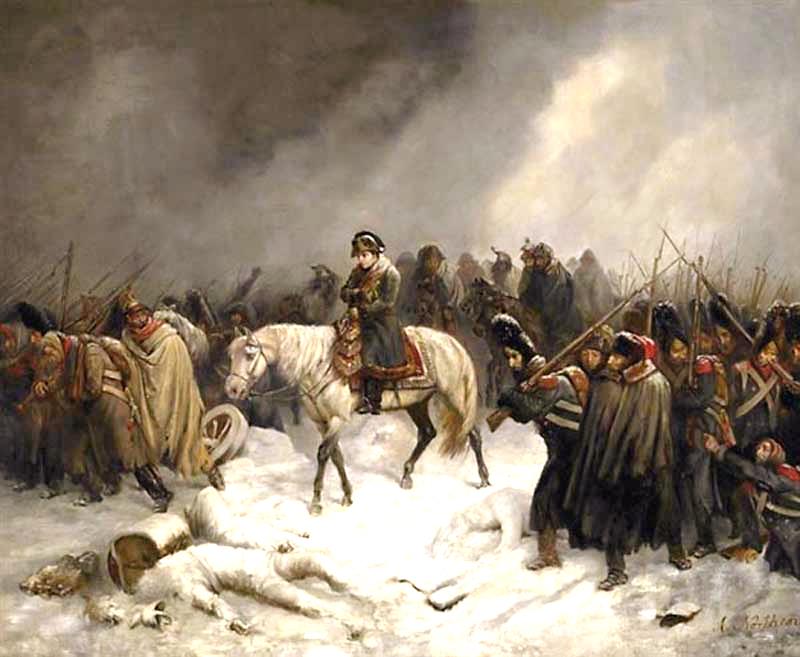 Наполеон пробыл в Москве всего месяц. Наступила зима. У французской армии не было продовольствия, зимней одежды и Наполеон решил покинуть Москву. Он повёл свою армию по  Смоленской дороге, где его ждал Кутузов со своей армией.
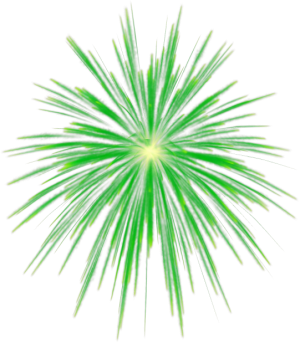 Победа русской армии
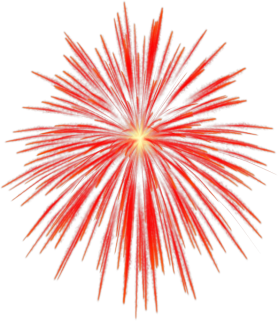 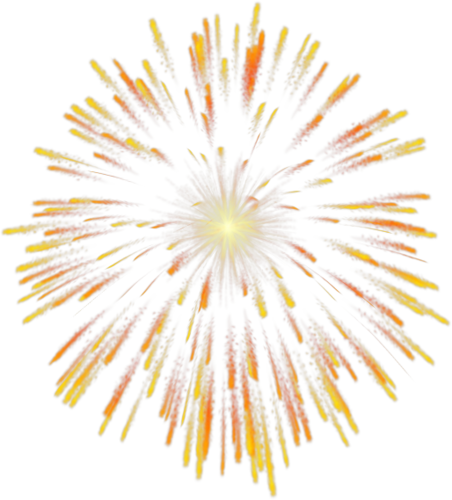 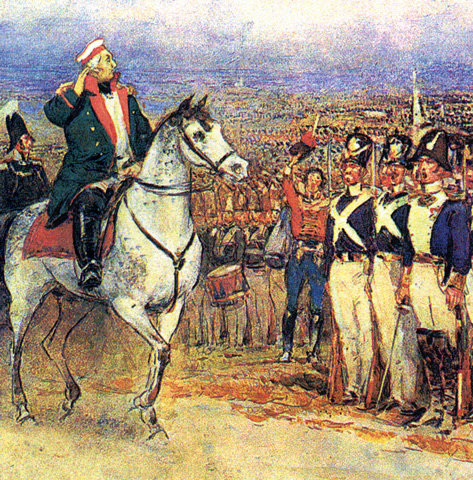 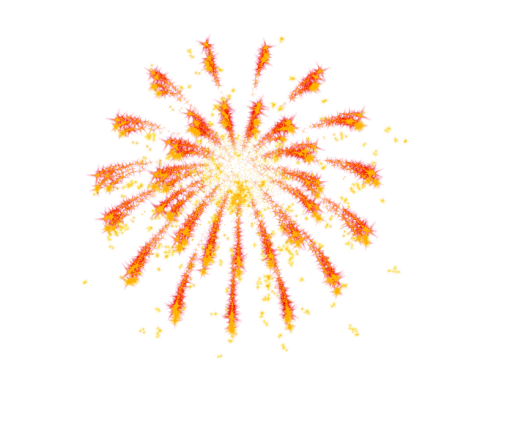 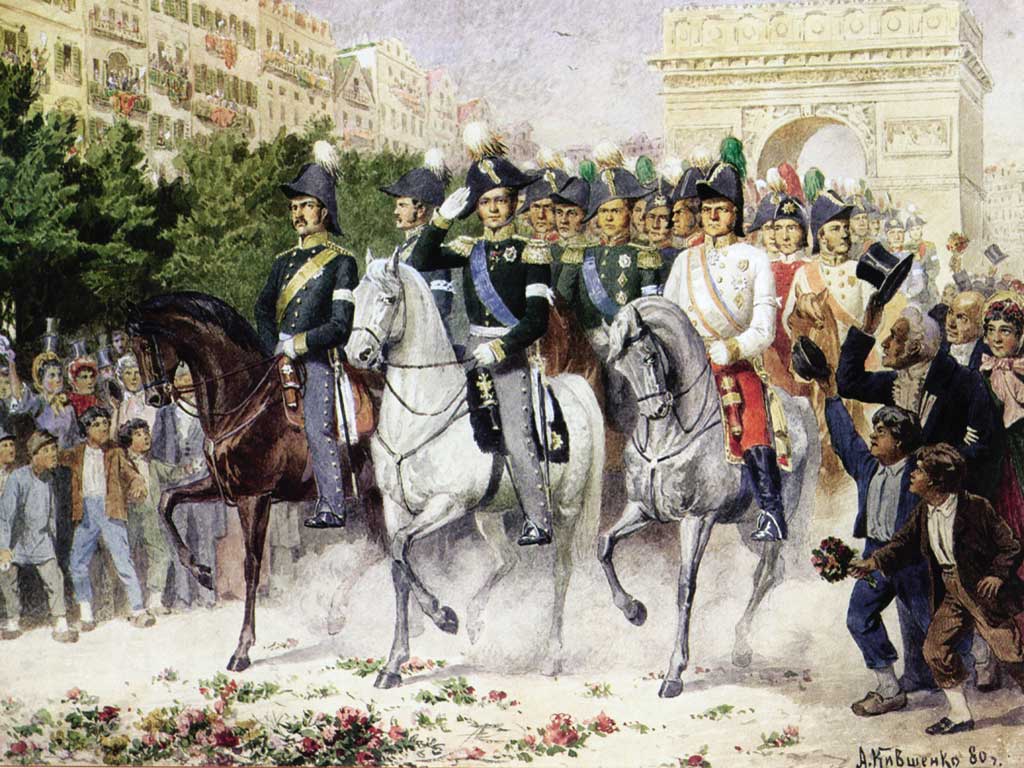 25 декабря 1812 года армия Наполеона была разбита доблестными русскими войсками. Наполеон бросил своё войско и  бежал во Францию. Ему так и не удалось покорить Россию!
ФизминуткаСолдатушки браво ребятушки…
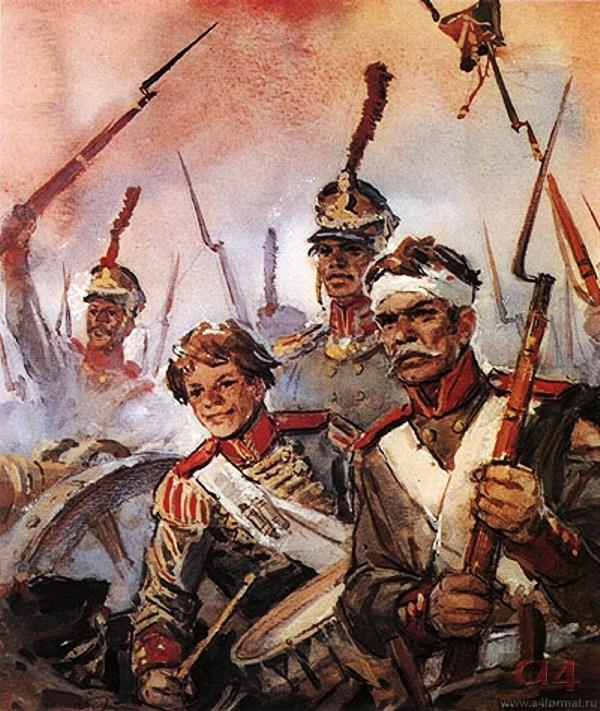 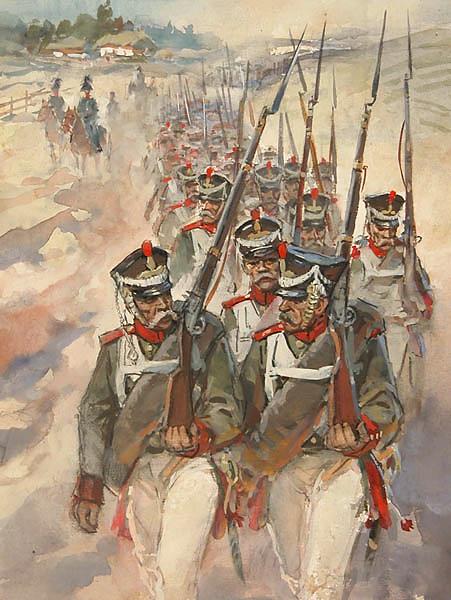 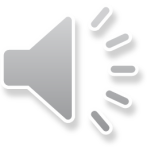 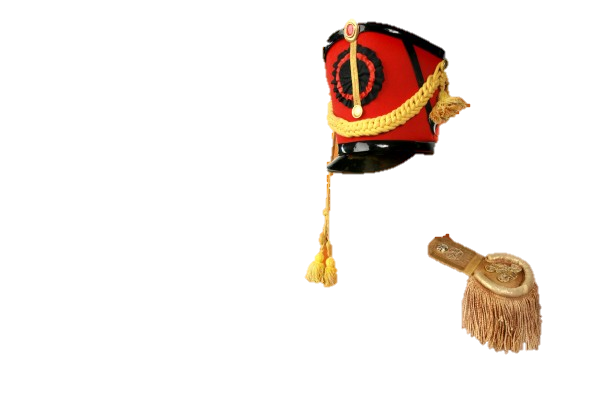 Герои  войны
 1812 года
Денис Васильевич Давыдов
Храбрый гвардейский кавалерист, подполковник , командовал  гусарским полком. Был инициатором партизанского движения. Успех партизанских действий превзошёл все ожидания. Партизаны громили обозы неприятеля, вступали в боевые схватки, брали пленных. Действия лихих гусар были внезапны и стремительны.
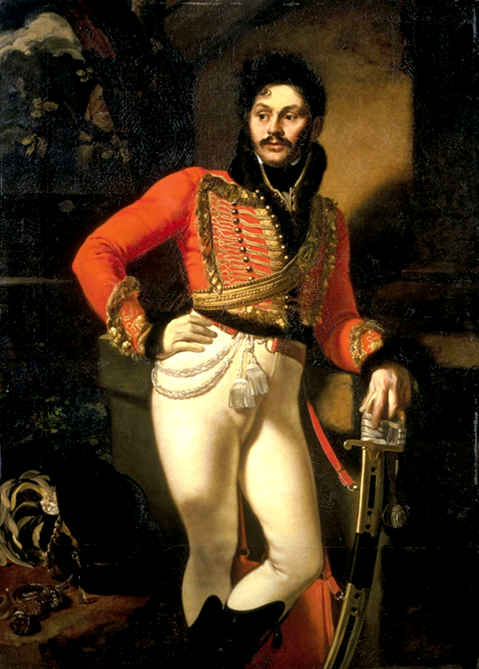 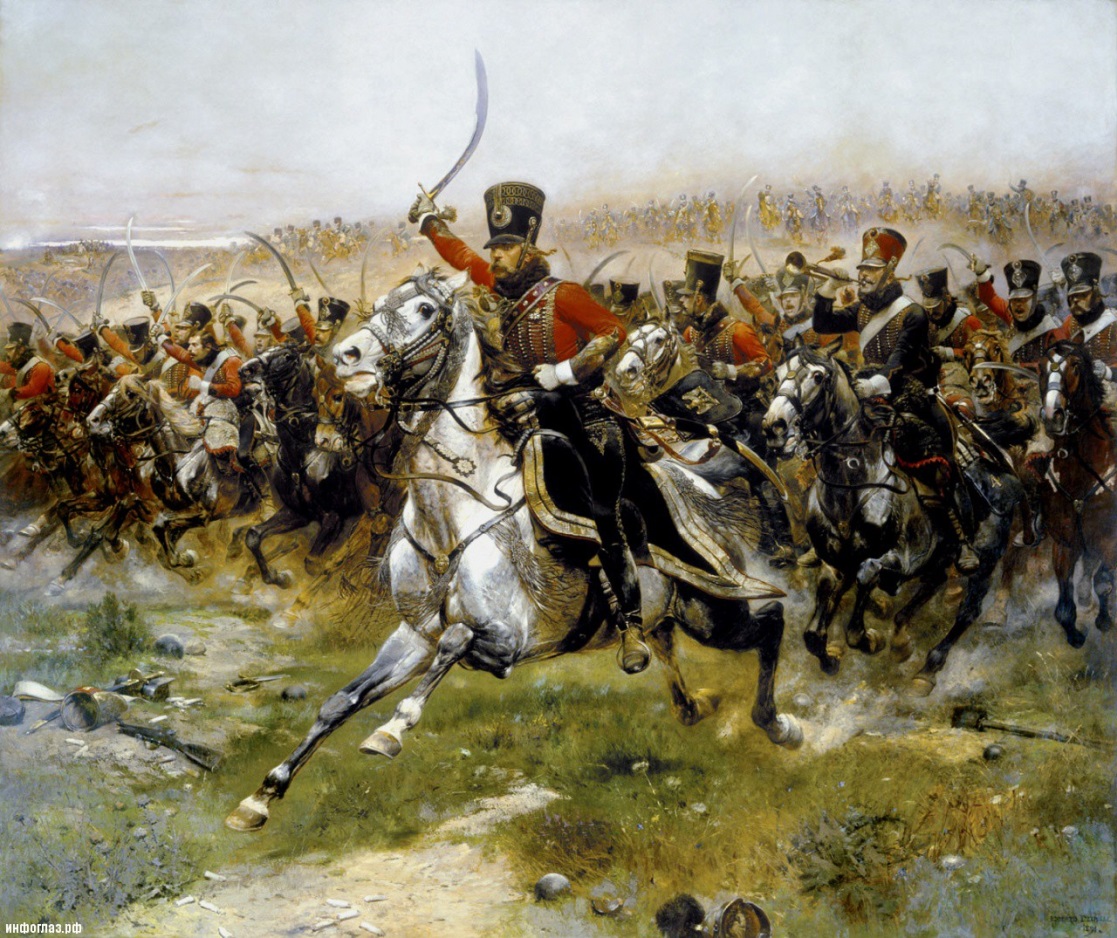 Гусар, поэт, писатель.
Художественный фильм «Эскадрон гусар летучих»
     Посвящён герою отечественной войны 1812 года
                              Денису Давыдову
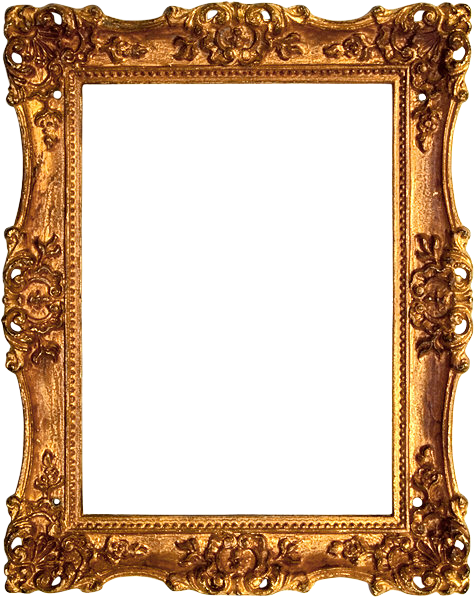 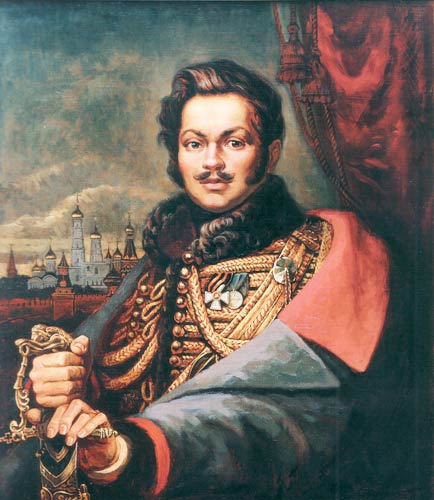 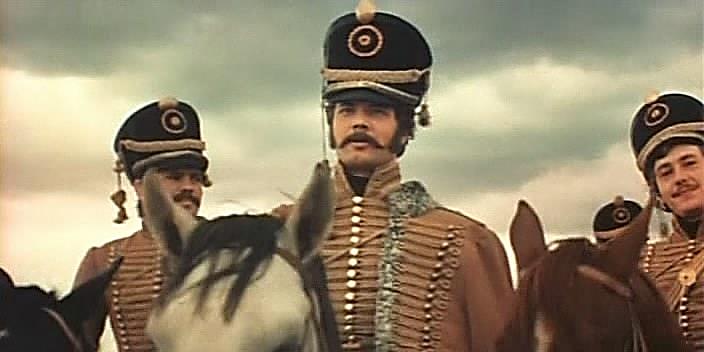 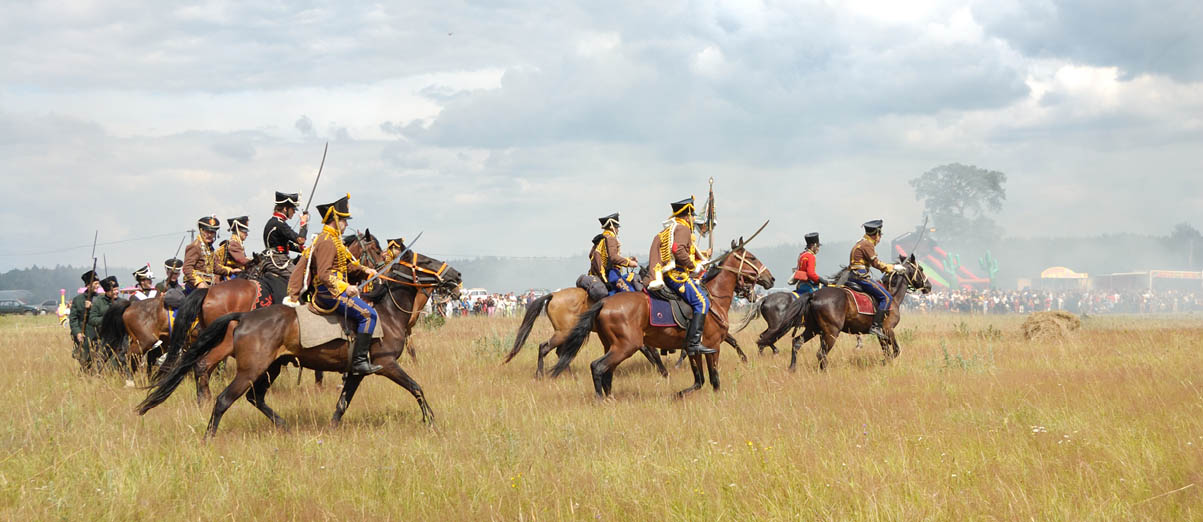 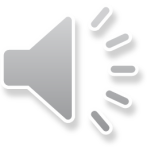 Надежда Дурова
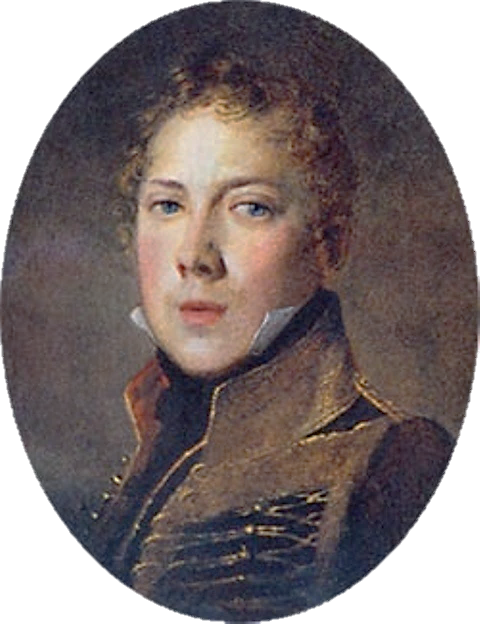 Первая в России женщина офицер.
С детства она хорошо владела оружием.  Когда началась война ей было 23 года. Переодевшись в мундир, она попала в армию, где служила сначала в казачьих, а затем в кавалерийских войсках. Надежда командовала полуэскадроном. Во время одного из боёв она спасла офицера.  За свои подвиги  она получила  орден и чин поручика. Впоследствии служила ординарцем у М.И. Кутузова.
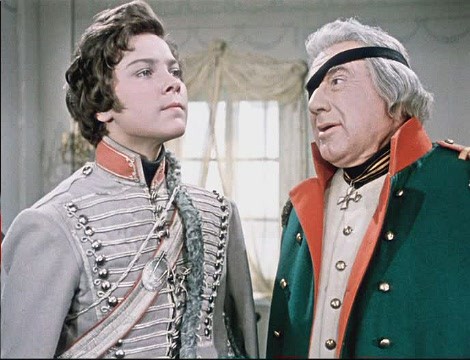 Послужила прообразом героини Шурочки Азаровой в фильме «Гусарская баллада».
Василиса Кожина
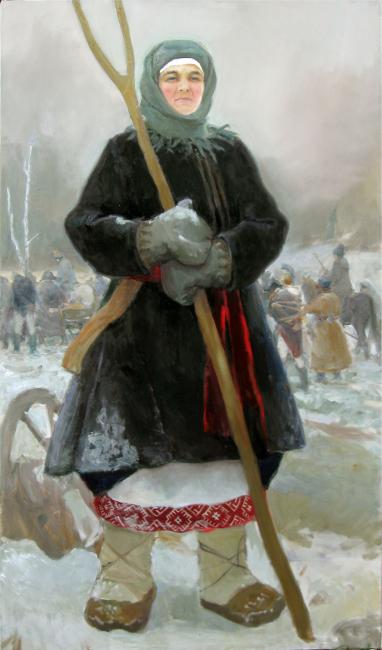 Легендарная партизанка. Во время войны организовала партизанский отряд. Отряд Кожиной сковывал действия наполеоновских войск. Они нападали на небольшие группы противника, уничтожали военное имущество, брали в плен французских солдат. Партизанские действия были высоко оценены русским командованием.
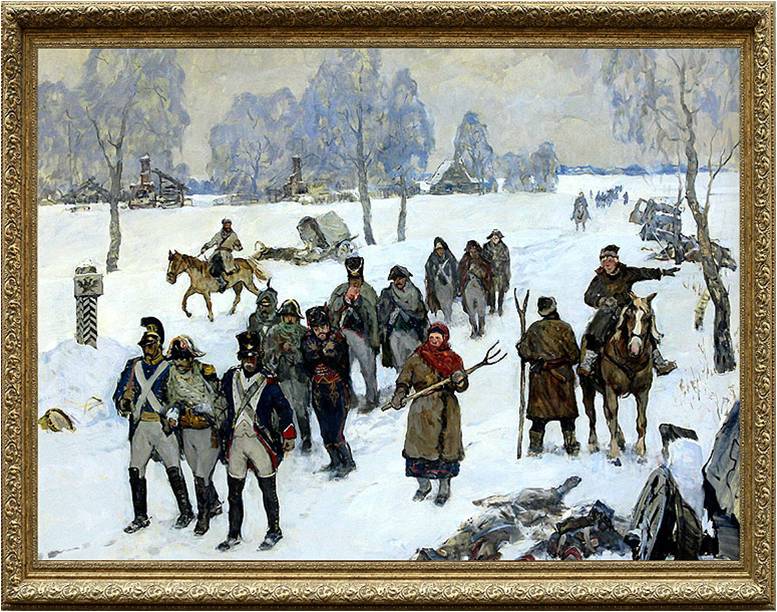 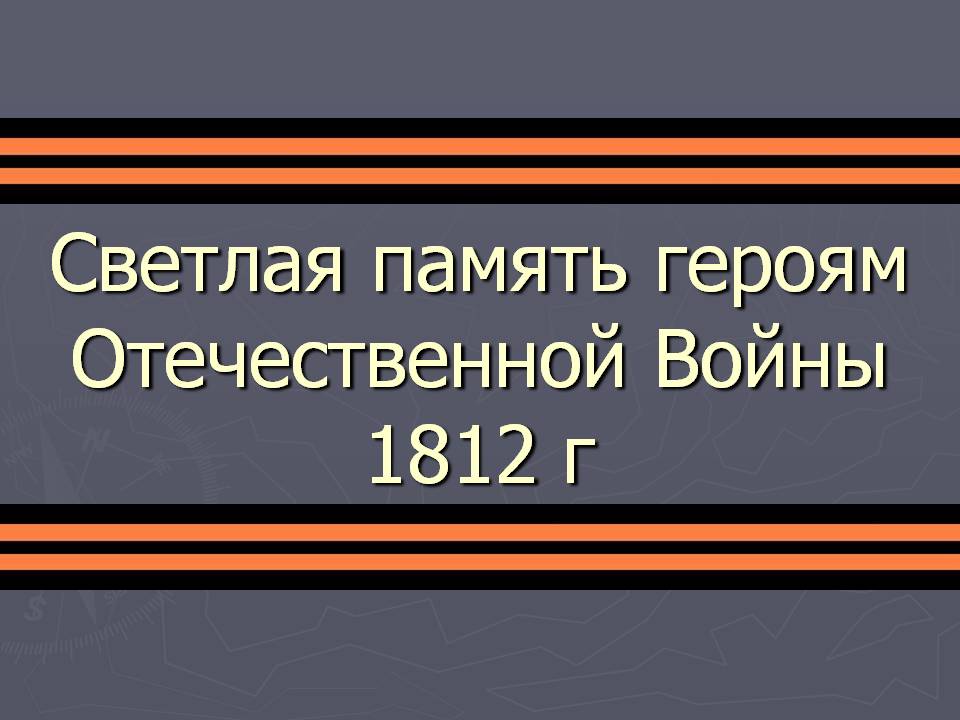 Память
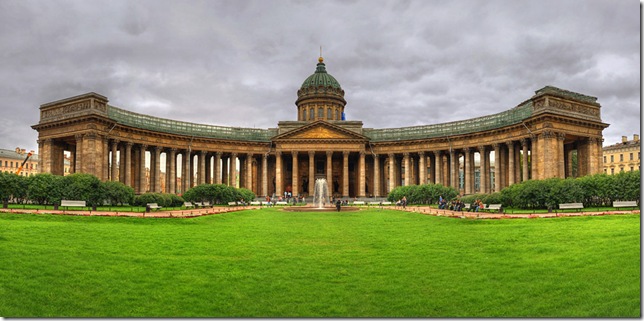 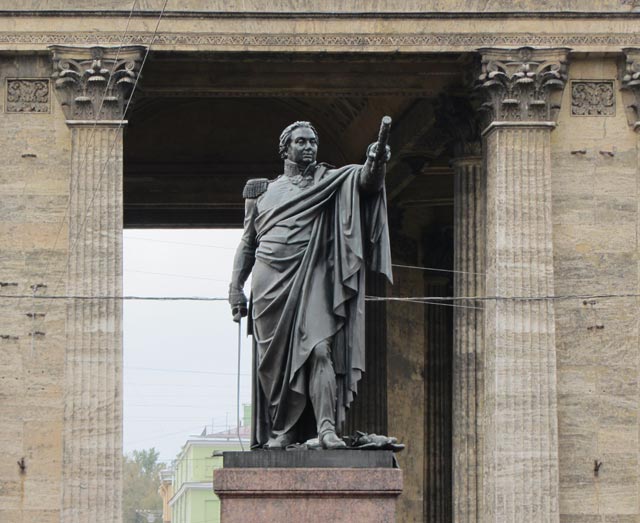 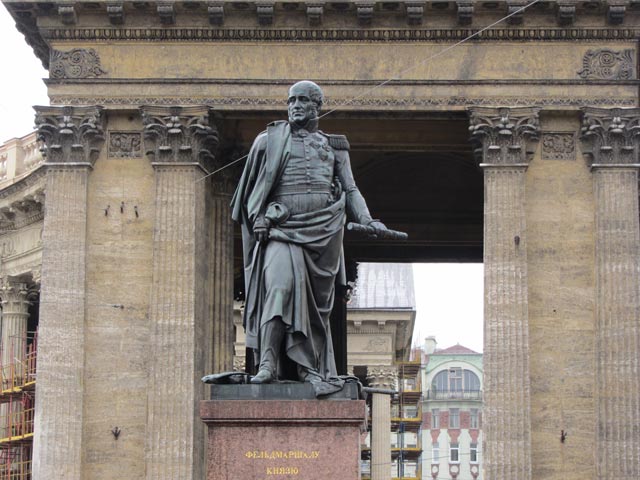 Казанский собор
Санкт-Петербург
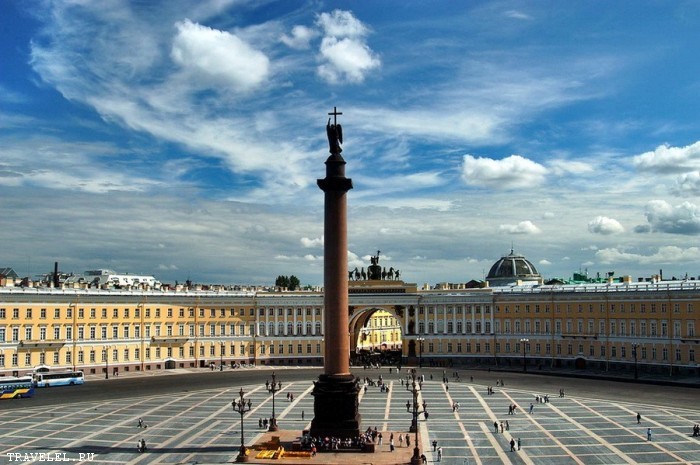 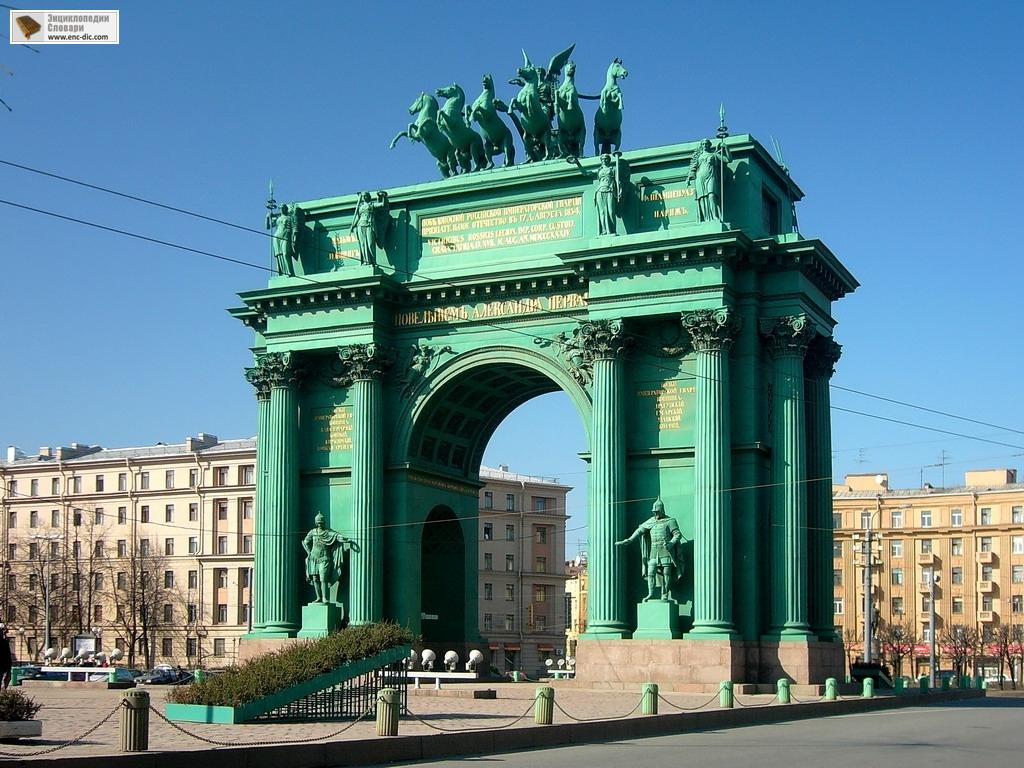 Нарвские триумфальные ворота
Александровская колонна
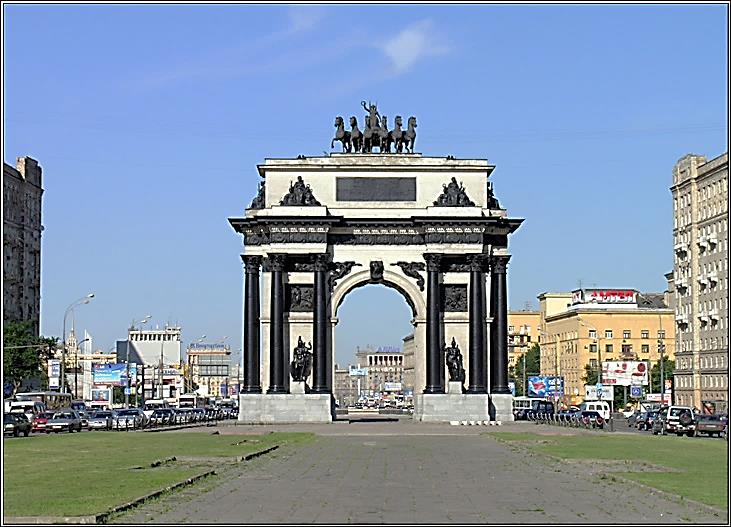 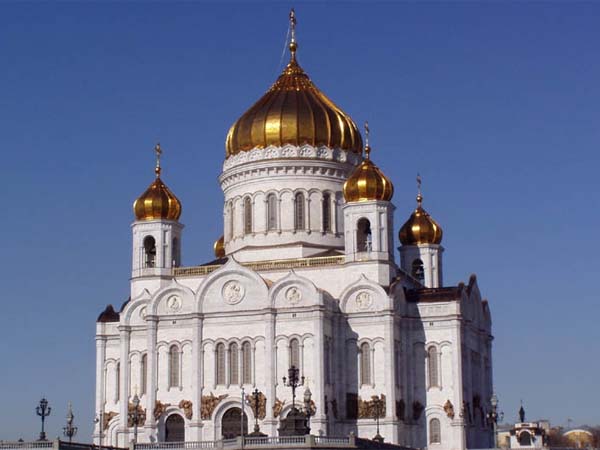 Московские триумфальные ворота
Москва
Храм Христа Спасителя
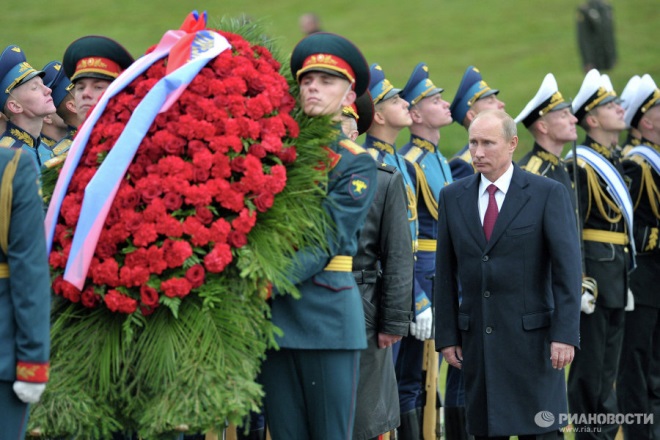 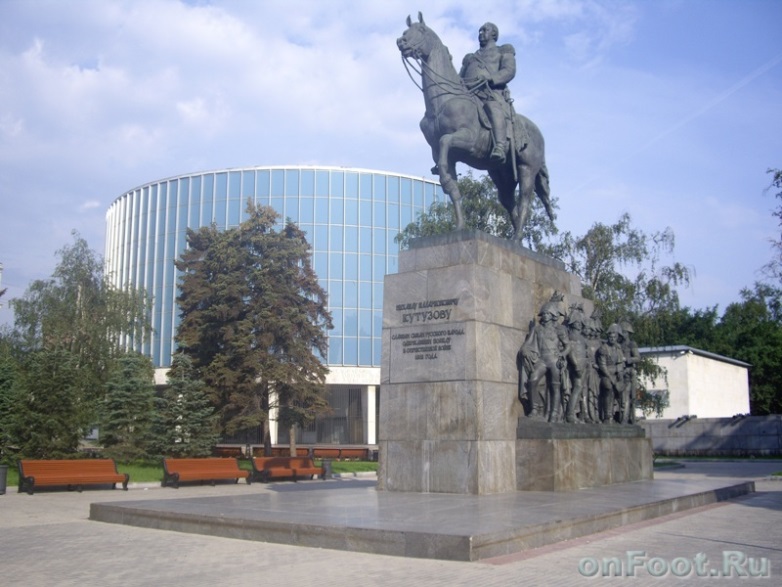 Бородинская панорама
Возложение венков на Бородинском поле
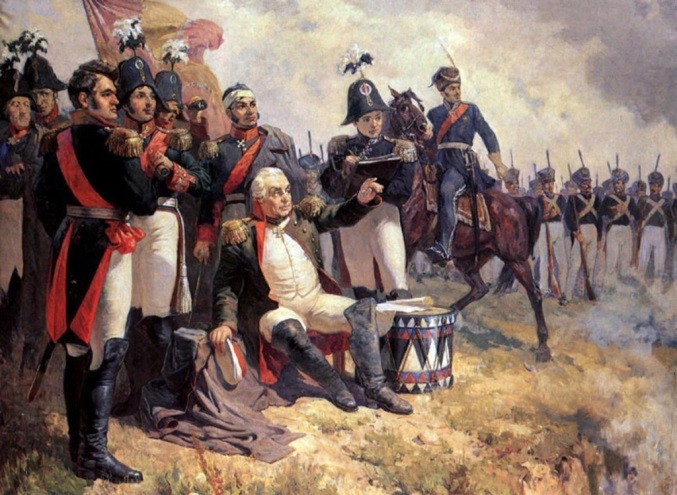 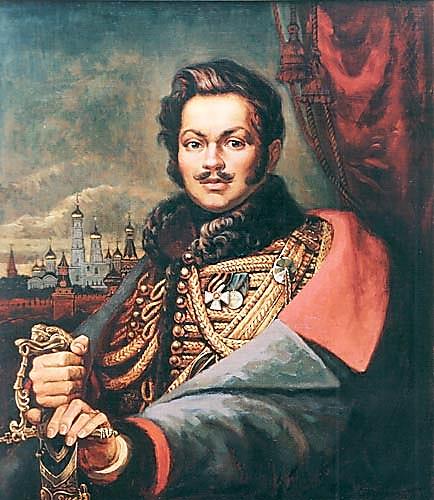 Поэт, лихой гусар в войне 1812 года,
возглавил партизанское движение.
Кто командовал сражением при Бородино?
М.И. Кутузов
Д. Давыдов
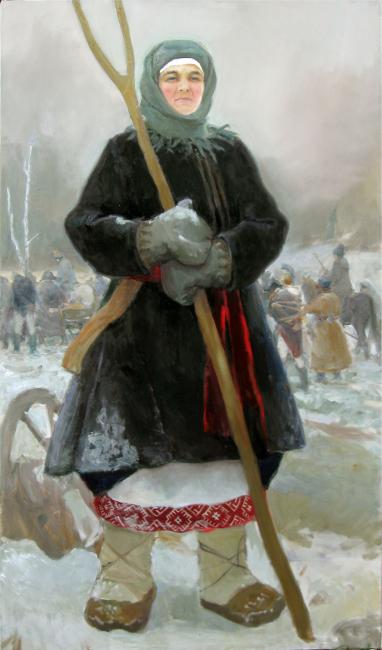 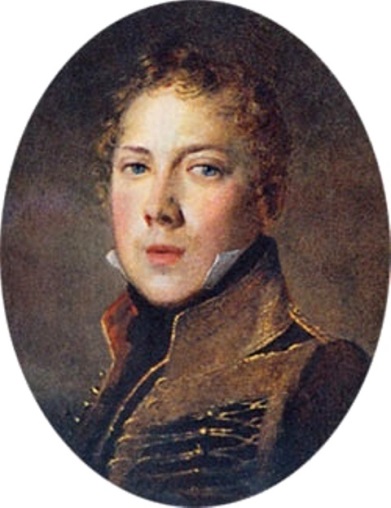 Первая женщина офицер.
Крестьянка, которая командовала партизанским отрядом.
Н. Дурова
В. Кожина
Какой памятник не находится в Санкт-Петербурге
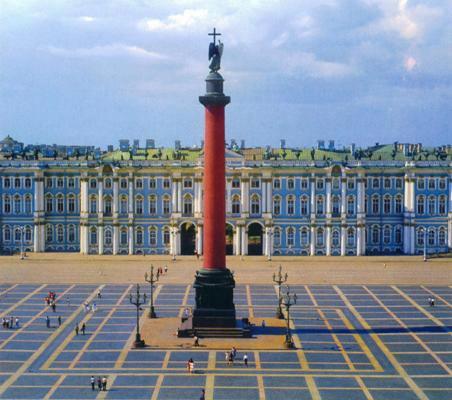 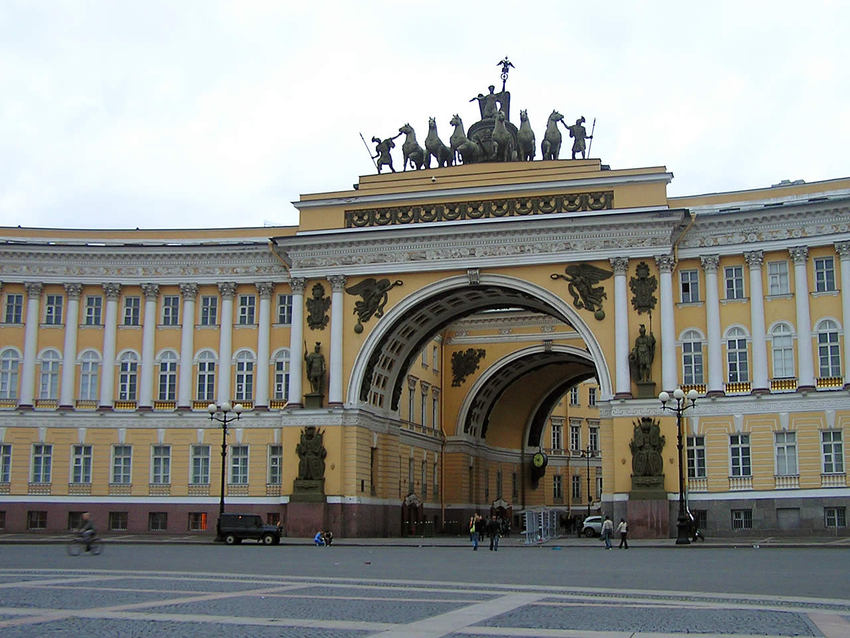 1
2
Александровская колонна
Арка Главного штаба
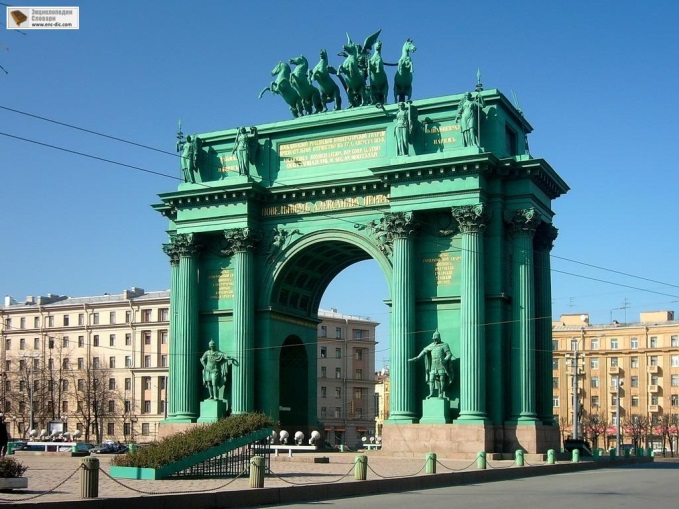 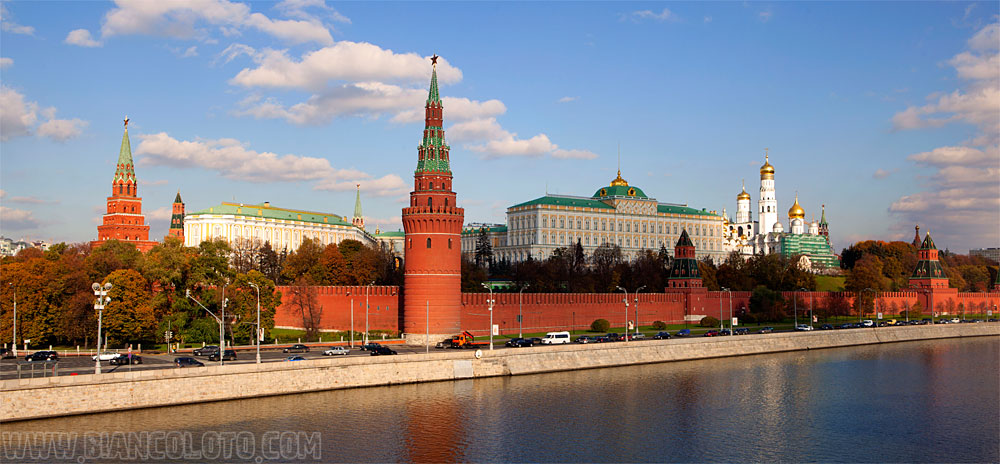 3
4
Нарвские триумфальные ворота
Кремль
Соберите разрезные картинки
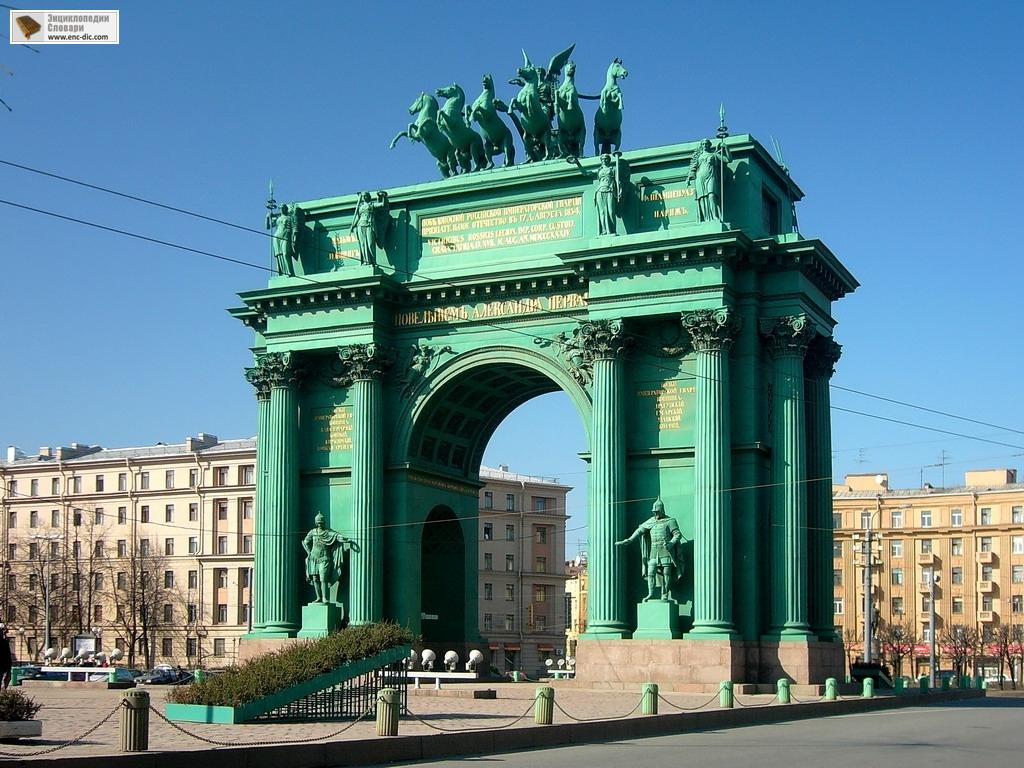 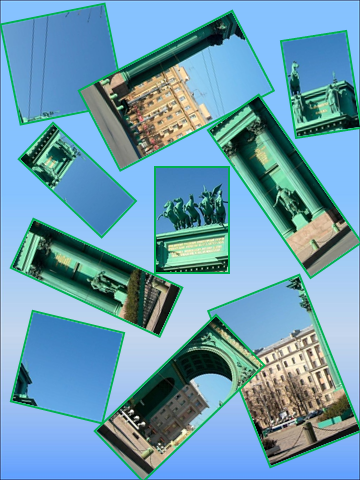 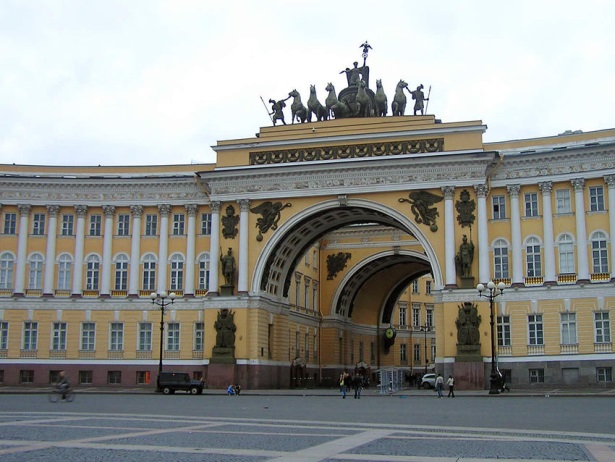 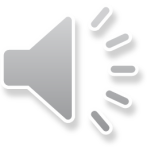 Назовите героев отечественной войны 1812 года
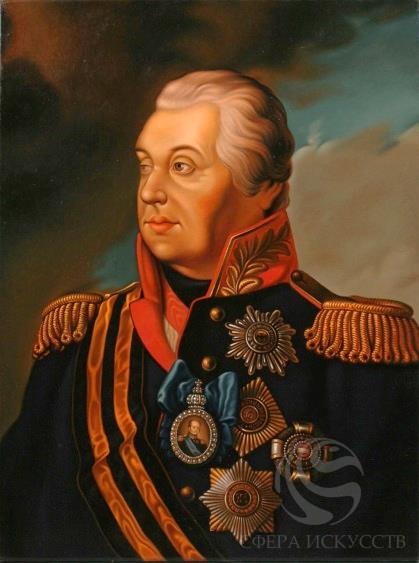 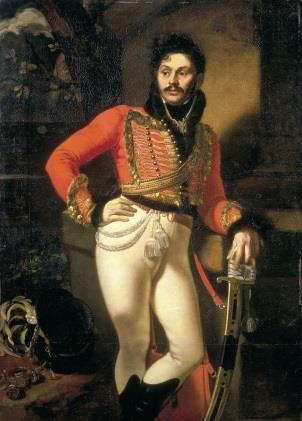 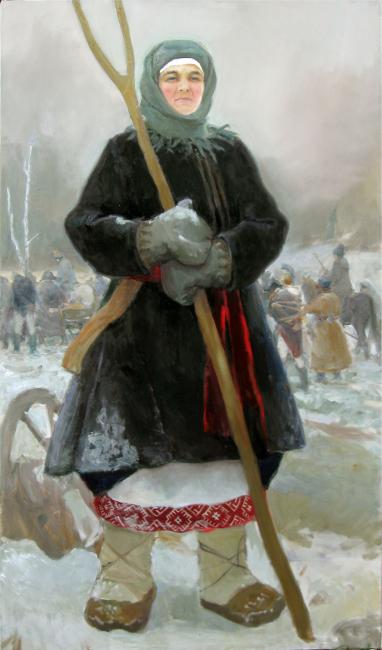 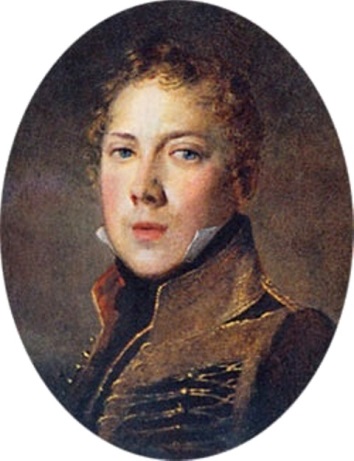 Кутузов М.И.
Давыдов Д.В.
Дурова Н.
Кожина В.
Неожиданная находка
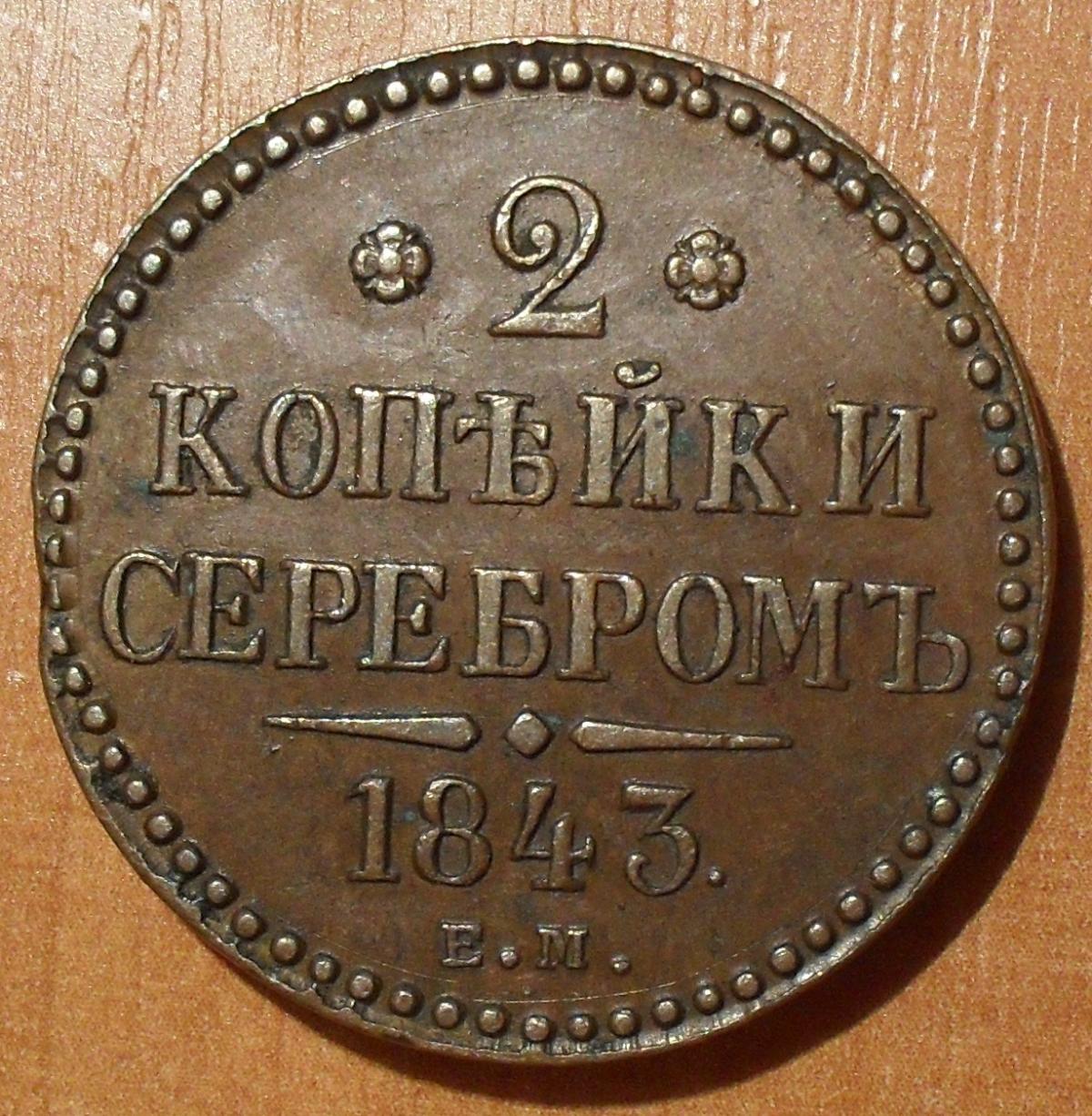 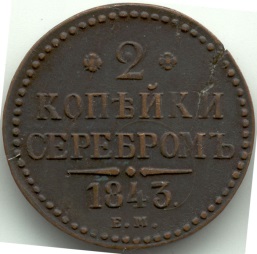 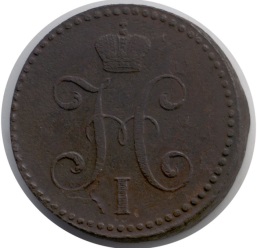 СПАСИБО ЗА ВНИМАНИЕ